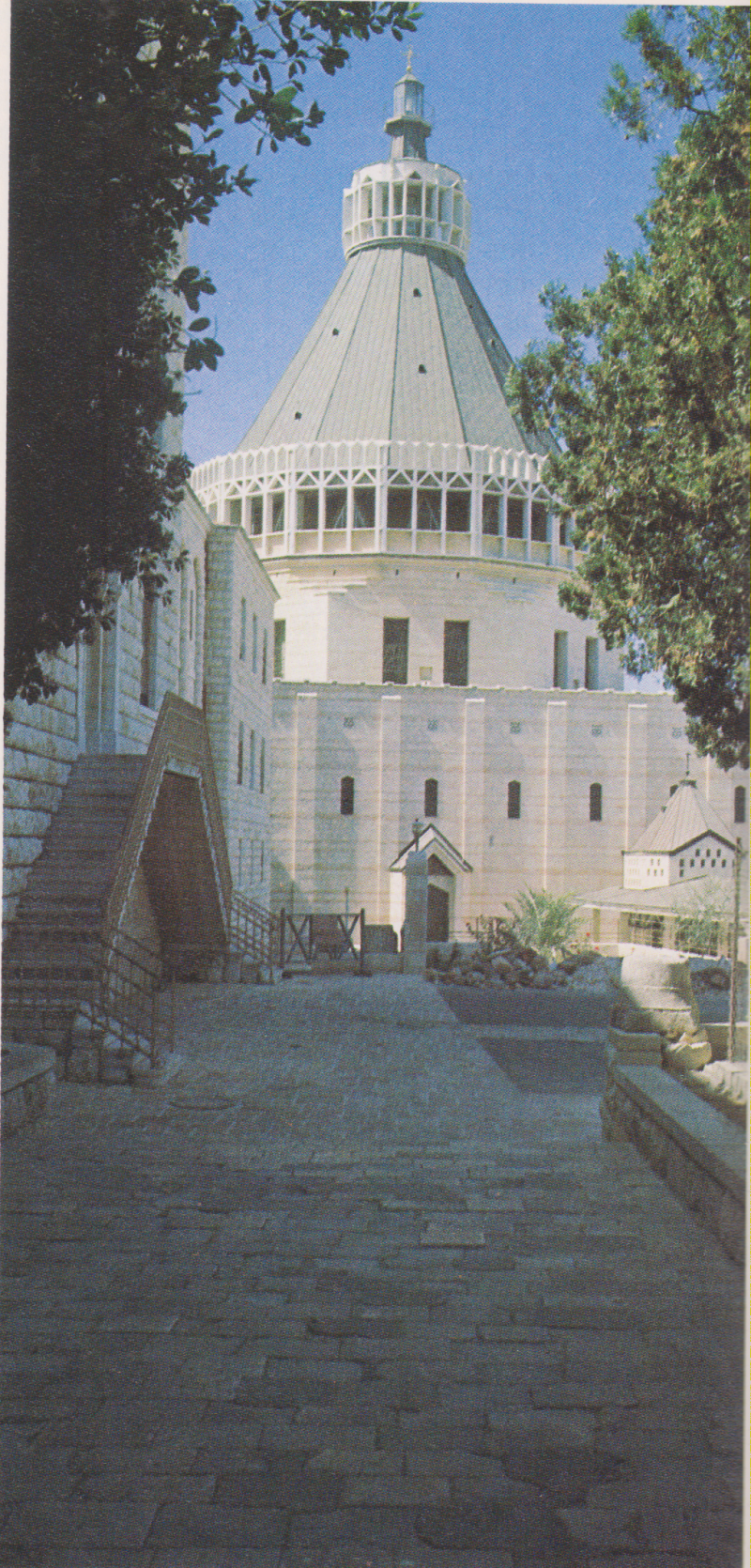 Nazaret
Nazaret, grotta della Annunciazione